Внутрішня будова Землі
Бартош Є.М.
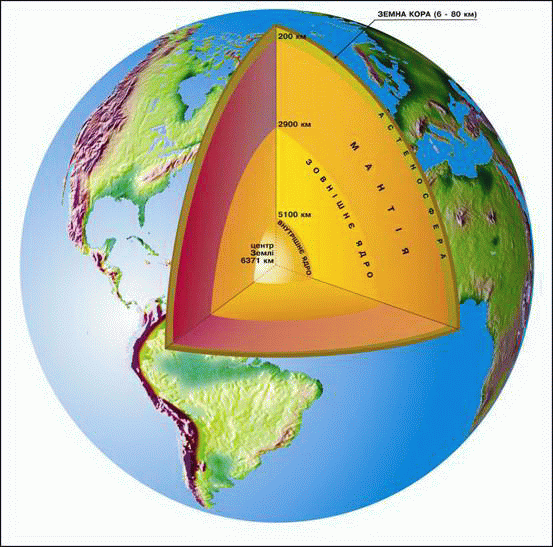 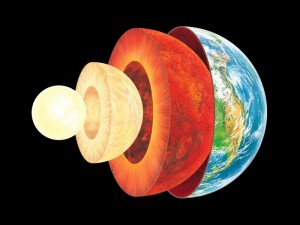 Співвідношення складових планети
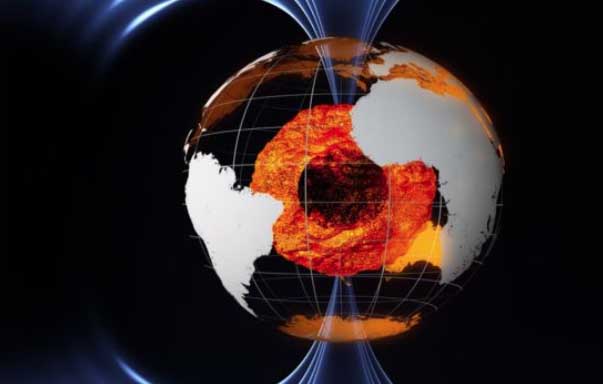 Магнітне поле 
Землі викликане властивостями металів її ядра
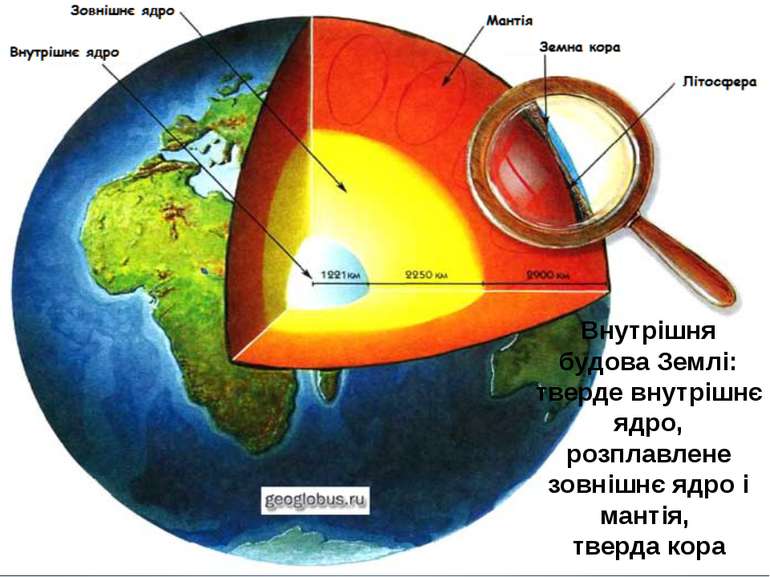 Схематичний сектор будови планети
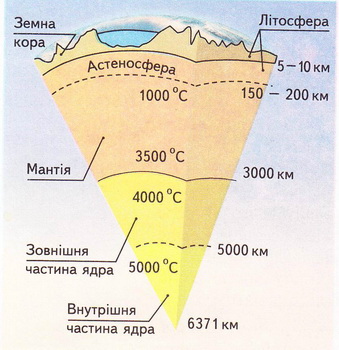 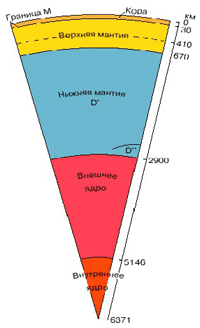 Сектор планети з урахуванням масштабу складових будови
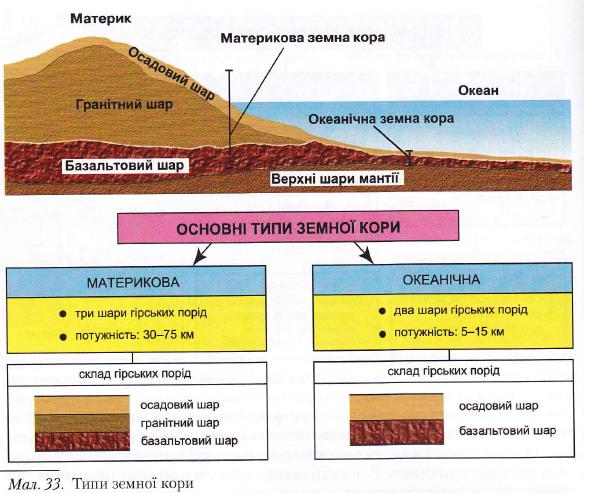 Будова земної кори з урахуванням масштабу та різної її товщини під океанами, рівнинами та горами
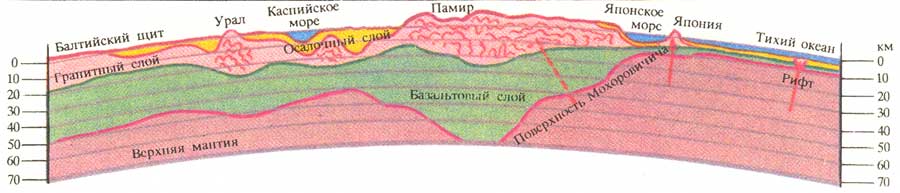 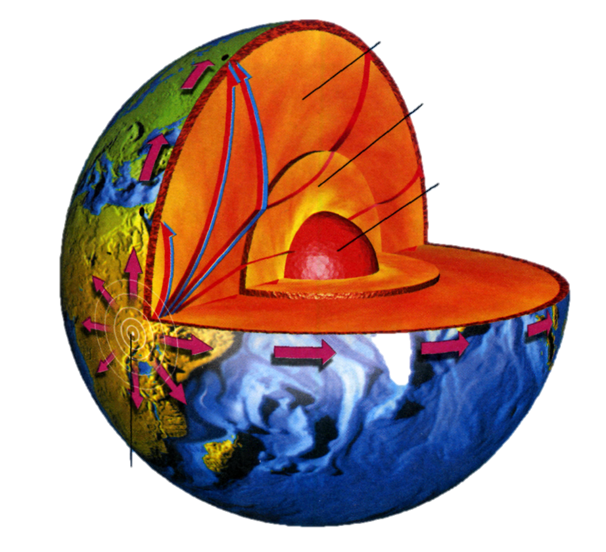 Сейсмічні хвилі надають інформацію про будову Землі
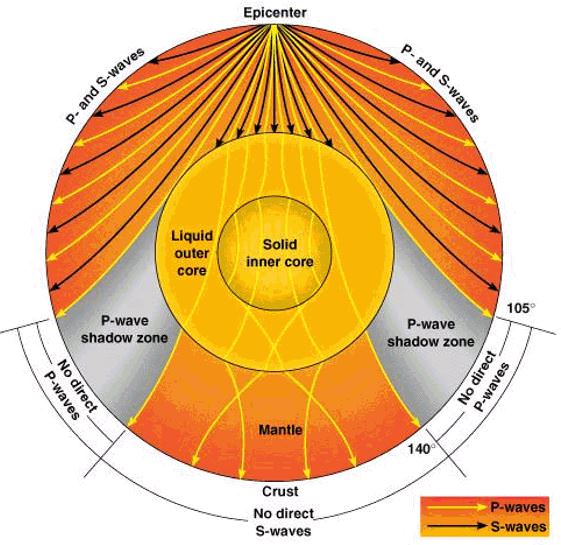 Домашнє завдання
Опрацювати § 18, вивчити терміни, внутрішню будову Землі, властивості окремих шарів.